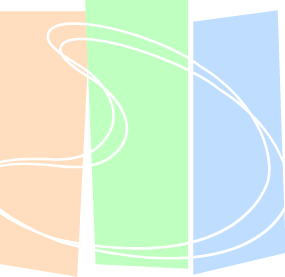 1
3
學年度
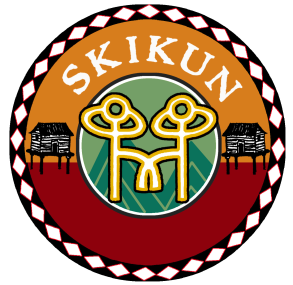 宜蘭縣四季國小期初校務會議
英士分校  103.8.28(四)  14：00
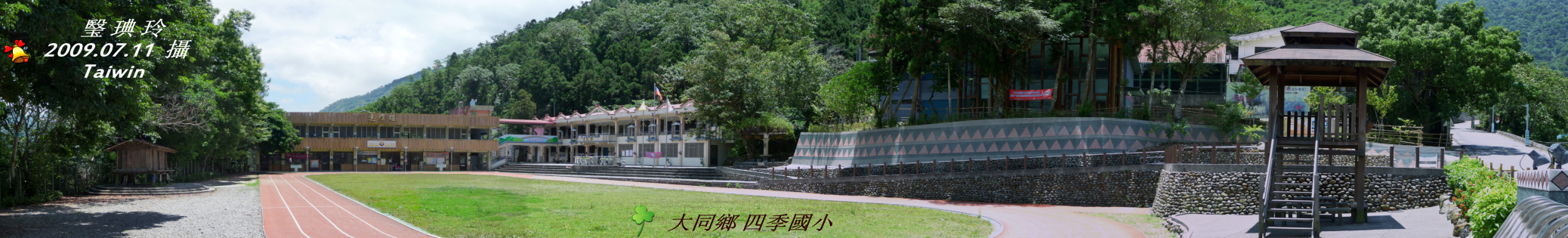 黃校長成志  致詞
一、教導處（學務組）
1.導護工作 ＆ 教育宣導
2.暑假反毒知識學習單(103.9.5前交)
3.103年度國家防災日(103.9.19)
  【煩請分班、分校、幼兒園先行調查防震頭套數量】
4.國民體育週(103.9.9～9.12)(9.5前填報)
  【跑步、躲避球、足球、跳繩；雨天備案：跳操】
5.2014總統教育獎宣導短片(103.9.15～19)
6.交通安全 & 掃具調查
7.校外教學
一、教導處（教務組）
1.暑期課輔簽到 ＆ 補救教學 
2.國小校務行政系統(10月底前完成更新)
  【1.學籍管理 2.成績管理 3.生活評量 4.課務管理】
3.低收入戶名單(開學後二週內繳交)
4.103年度小四、小五學力檢測(9/23)
5.書包減重資料(每月20日)
6.母語日實施計畫修訂
7.縣語文競賽(10/4、5 復興國中)
8.本學年度科展：四季本校
9.「山村文學」：鼓勵四年級學生參加
一、教導處（衛生）
1.疾病管制局 - 學校傳染病通報作業
2.衛生耗材 & 含氟漱口水需求調查
3.新生資料建檔(9/12前完成)
4.103學年學校健康促進計畫
5.103學年學生團體保險重大改變事項
103學年學生團體保險重大改變事項
（1）住院醫療保險金增訂每日病房費限額上限1000元。
（2）以社會保險身分就診，或以社會保險身分就醫，醫療費用全額自負者，僅給付實際醫療費用65%
（3）被保人因殘廢於3個月內身故，最高理賠金額以100萬元為限。
（4）保障期間：一律為103/08/01~104/07/31
（5）新式申請書將po上健康促進網上-表單下載，請需要之導師參閱。
一、教導處（人事）
1.所有請假手續需在三天前完成
2.教補費申報
3.政風宣導
一、教導處（教務主任）
1.103學年度學校本位暨教師自我專業進修規劃促進服務
2.班級學生家長手機號碼務必更新
3.國教輔導團巡迴服務研習(10/1日下午13:00)
4.103文康活動費實施執行
5.精進教學計畫 (補救教學2、多元評量2)
6.(1/9)台北國樂團：簧的世界本校口簧琴社受邀演出(指導老師：陳季寧)
7.一年級注音符號教學演示暨新生家長座談會(10/9)
二、總務處（主計）
1.出差旅費支給原則【事先簽准】
2.各類採購案「經辦人」與「驗收人」不可同為一人。
3.各項採購禁止由承辦人索取空白收據自行填寫請購品項並辦理核銷。
4.「學生意外險」暨教師保險部分
      ※「公教員工因公傷殘死亡慰問金發給辦法」第3條及第7條規定
二、總務處（總務主任）
1.廚房清點 & 清理(校本部、英士分校8/29前完成)
2.學雜費 & 午餐收據(二週內完成)
3.各校區課桌椅數量調查
4.英士幼兒園廁所改建工程
5.教育儲蓄戶
6.防火管理員
三、幼兒園（幼兒園主任）
1.人事異動
  【四季園小附設幼兒園英士分班組長：陳蘭慧】
2.幼兒園基礎評鑑
  【英士分班(10/9)、四季本校(11/20)】
3.幼兒園分班招生疑義
英士分校 & 茂安分班報告
四、103學年度特色法定課程實施方式
第一階段
第二階段
第三階段
課程實施
教案省思
審查修正
1.每月第二週(法定)
  每月第四週(特色)
2.實施時間(週二第七節)
3.統一由科任教師負責拍照
4.當週上傳至google雲端硬碟
1.每月第四週(週三教師進修)彙寫心得省思(各年級一份)
2.修正教案(電子檔)以符合實際教學所需
3.當週上傳至google雲端硬碟
1.審查重點
   (1)教學目標
   (2)能力指標
   (3)課程內容
   (4)融入領域
2.未通過審查，利用學期中或寒暑假重新修正
臨時動議
會議結束
聚餐囉～